インターネットってなあに??
つながっている！
世界中の
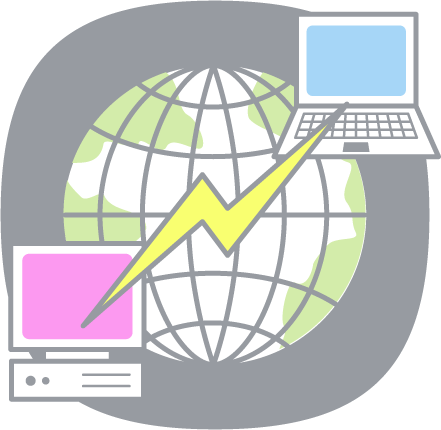 ものすごく
たくさんの人と
インターネットにつながっているのはどれ？
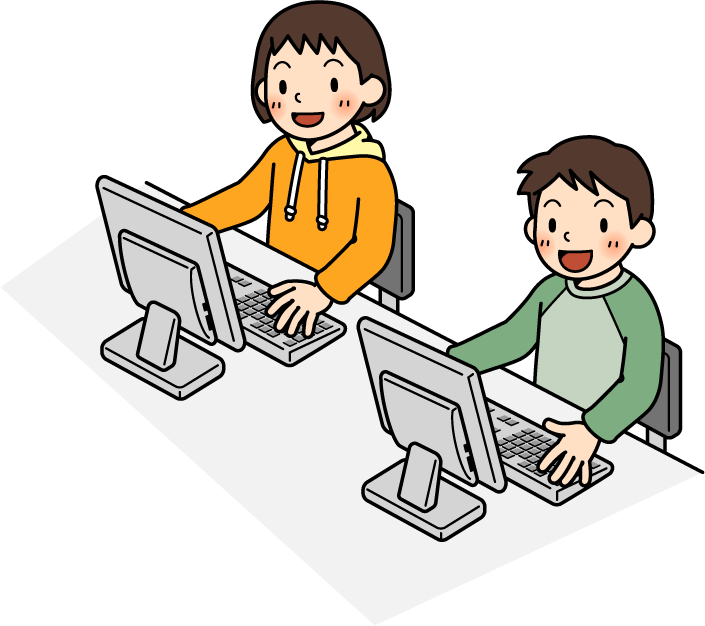 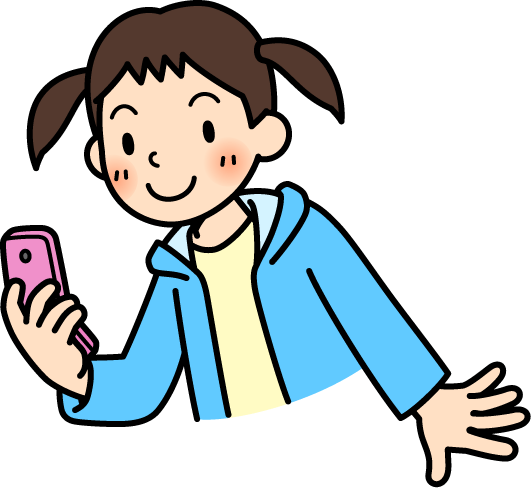 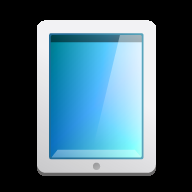 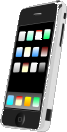 パソコン・
タブレット
携帯・スマホ
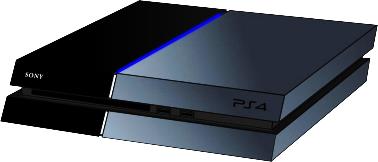 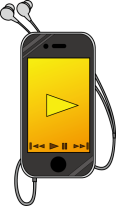 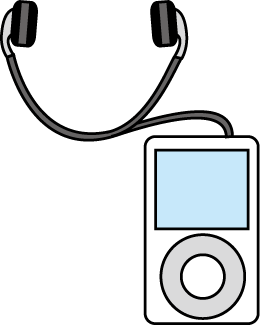 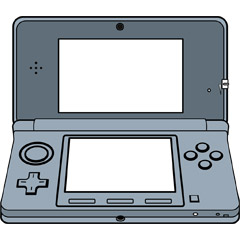 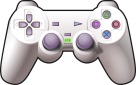 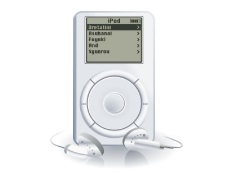 ゲーム機
音楽プレーヤー
インターネットのいいところ
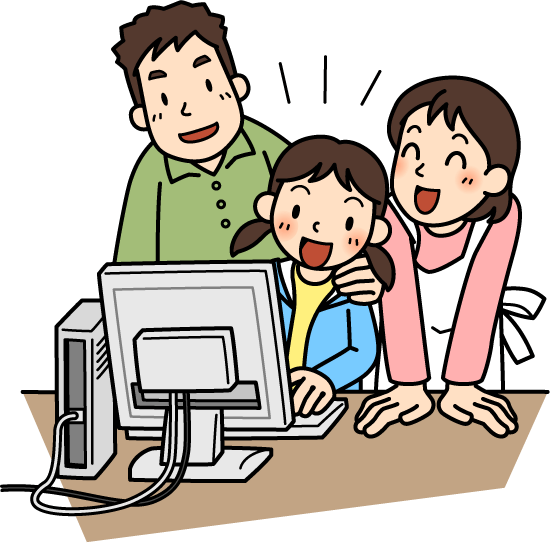 いつでも
見られる
みんなで見られる
新しい情報
絵が動く
音が出る
いろんなことをおしえてくれる
とても便利な道具!!
インターネットのこまるところ
いつまでも
やめられない
世界中の人に
見られる
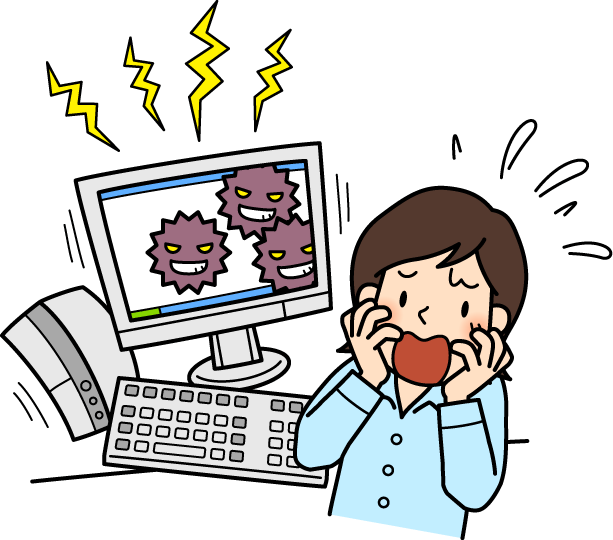 刺激が
強い
まちがった情報
顔が見えない
自分が気をつけないと
自分を守れない世界
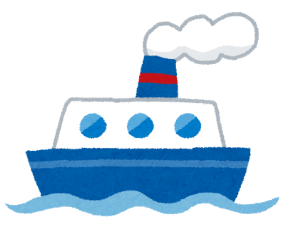 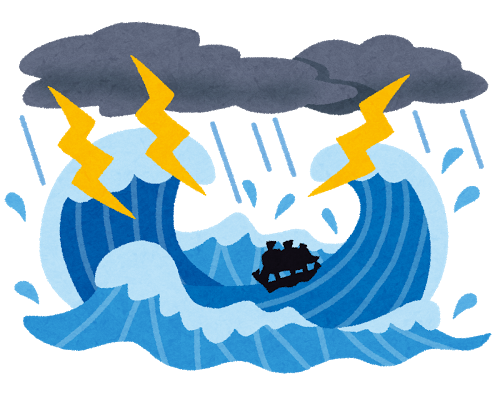 ◆学校では…
インターネットに
つないで
しらべ学習などを
するよ！
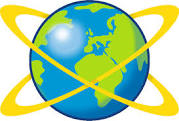 インターネットは、とっても便利！
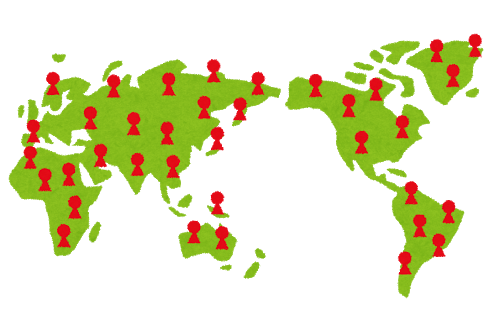 世界中のホームページから
じょうほうを集めてくるよ！
【フィルター】
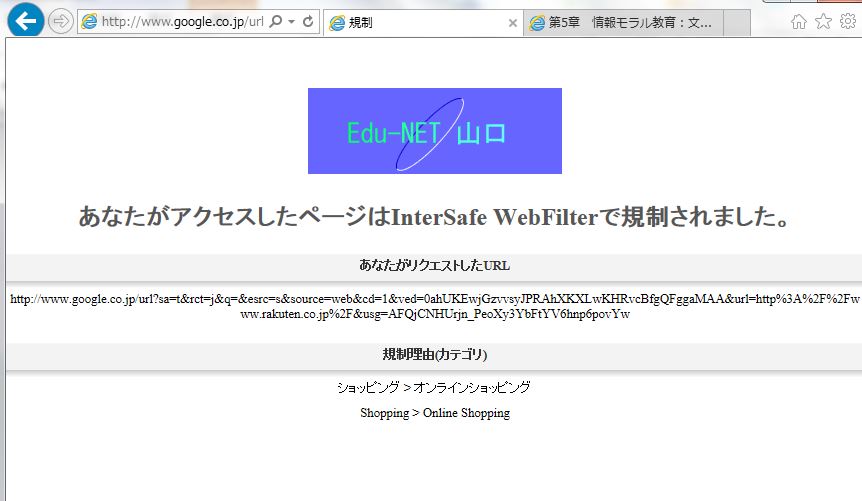 よくわからない
ホームページから
みんなを守っているよ！
でも、こんなこともあるよ…
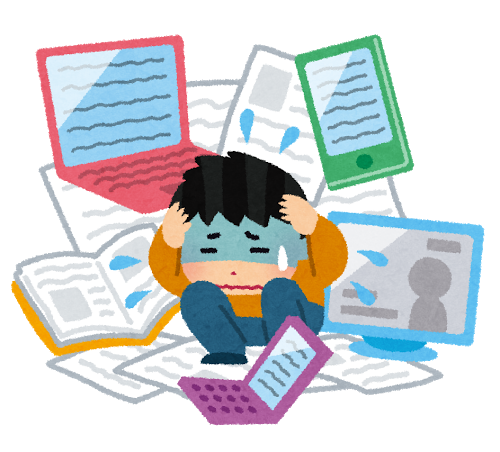 いろいろ出てきて
よくわからない！
図書室のほうが
良いじょうほうが
あることも…！
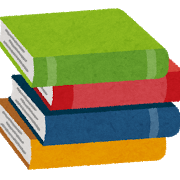 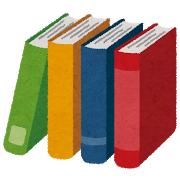 ◆家などでは…
フィルターが設定されていないことも多いので、注意しよう！
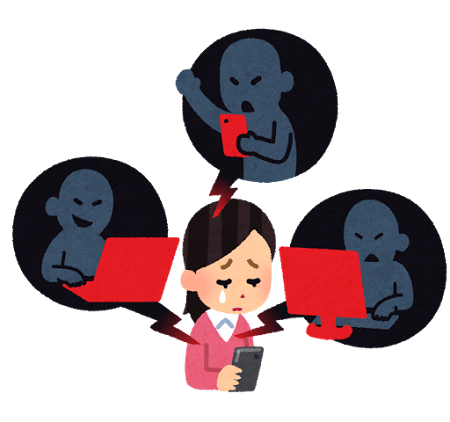 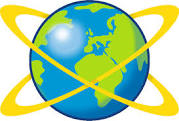 ◆情報を発信する時には…
見ているのは、
友達だけではない！
ことを意識しよう！
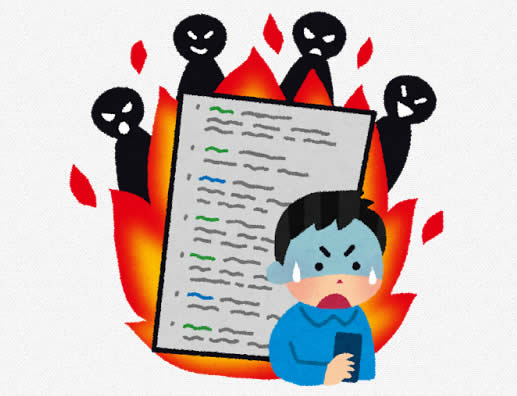 「友達限定」公開でも拡がる時には、すごい速さで拡がってしまう！
公開した写真は回収不可能に。
「人に送る」＝自分でコントロールできなくなる。
【自分】の先には…？
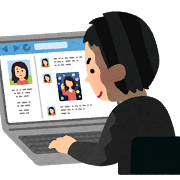 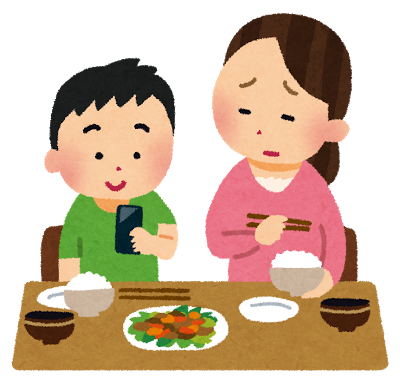 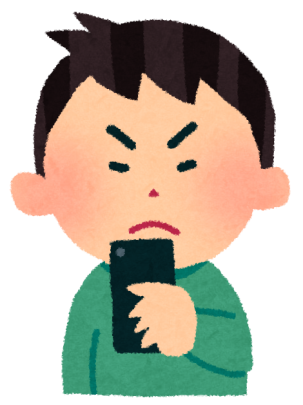 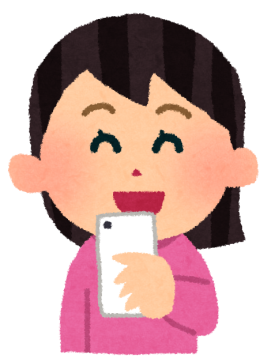 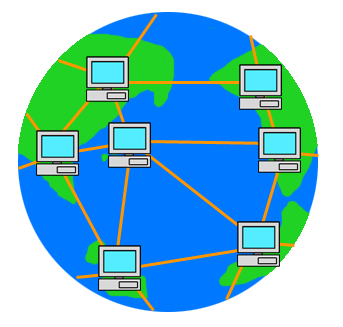 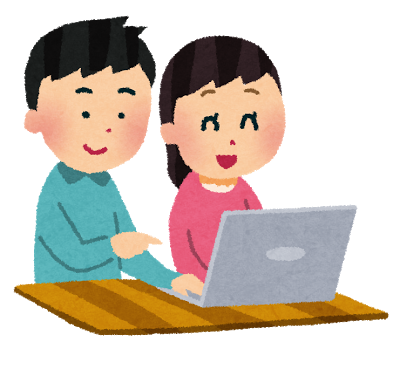 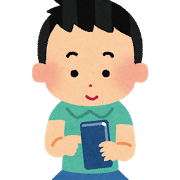 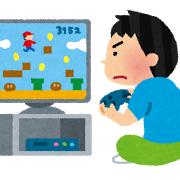 相手の【　？　】は見えない
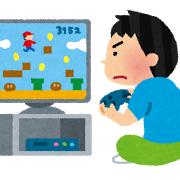 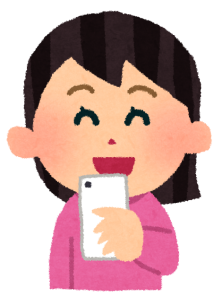 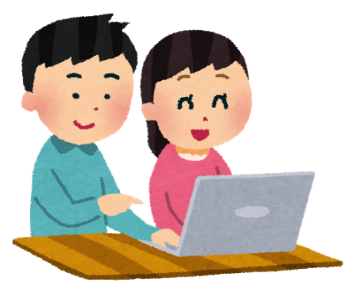 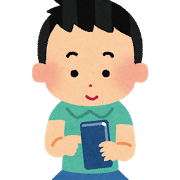 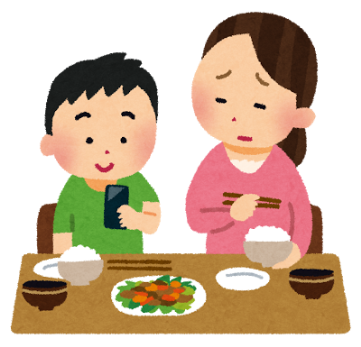 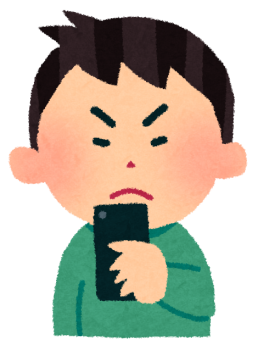 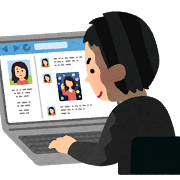 相手の【　？　】は見えない
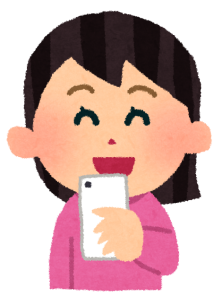 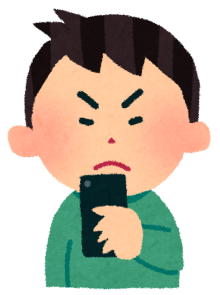 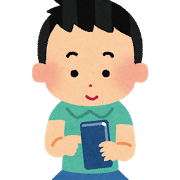 【表情・気持ち】
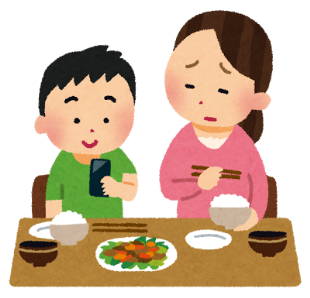 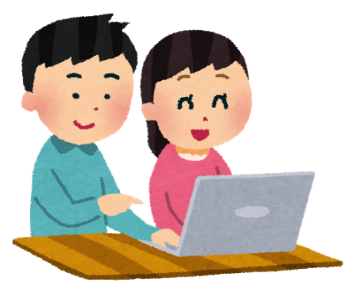 【どんな状況】
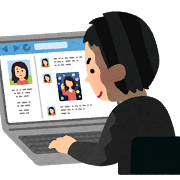 【存在・悪意】
ポイント！
１．知らない人ともつながっている
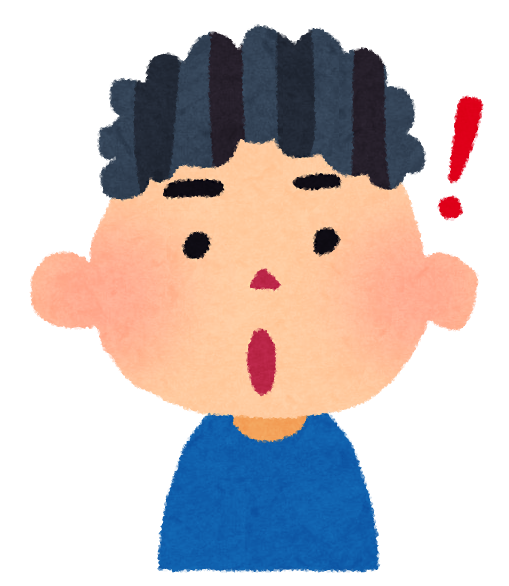 ２．相手の状況はわからない
・見えない
・聞こえない
・（本当かどうか）わからない
インターネットの約束
１　目的をしっかりもつ
２　個人情報は入力しない
３　困ったときは
　　大人に相談
よく見て！
よく読んで！
たしかめてから、クリック！